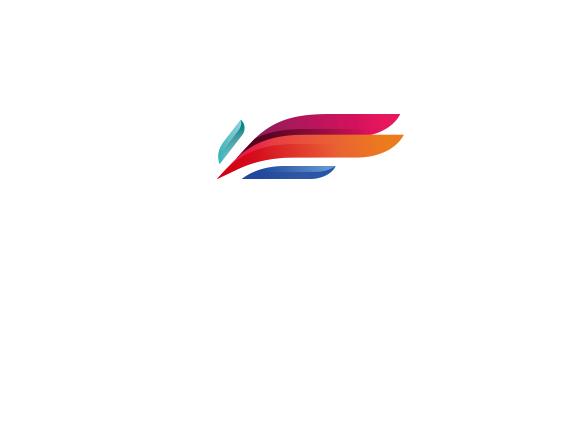 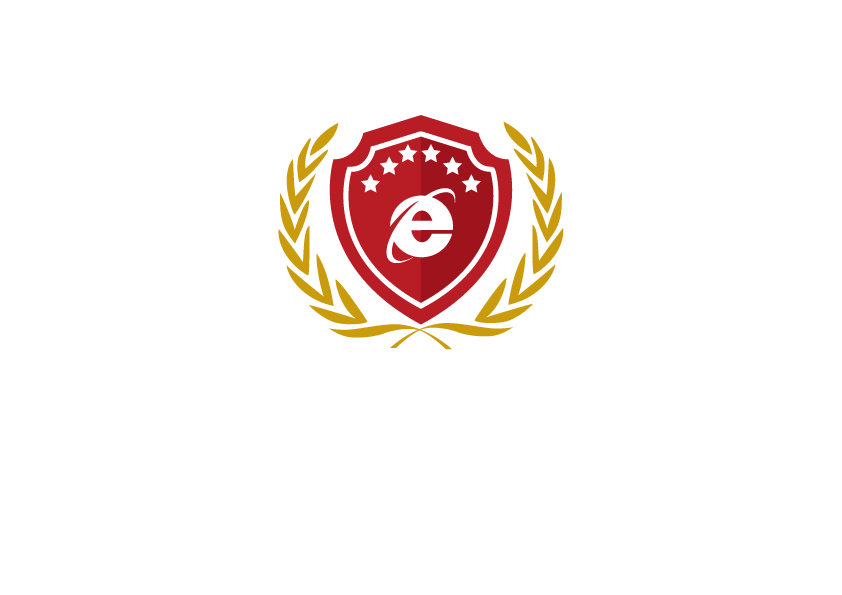 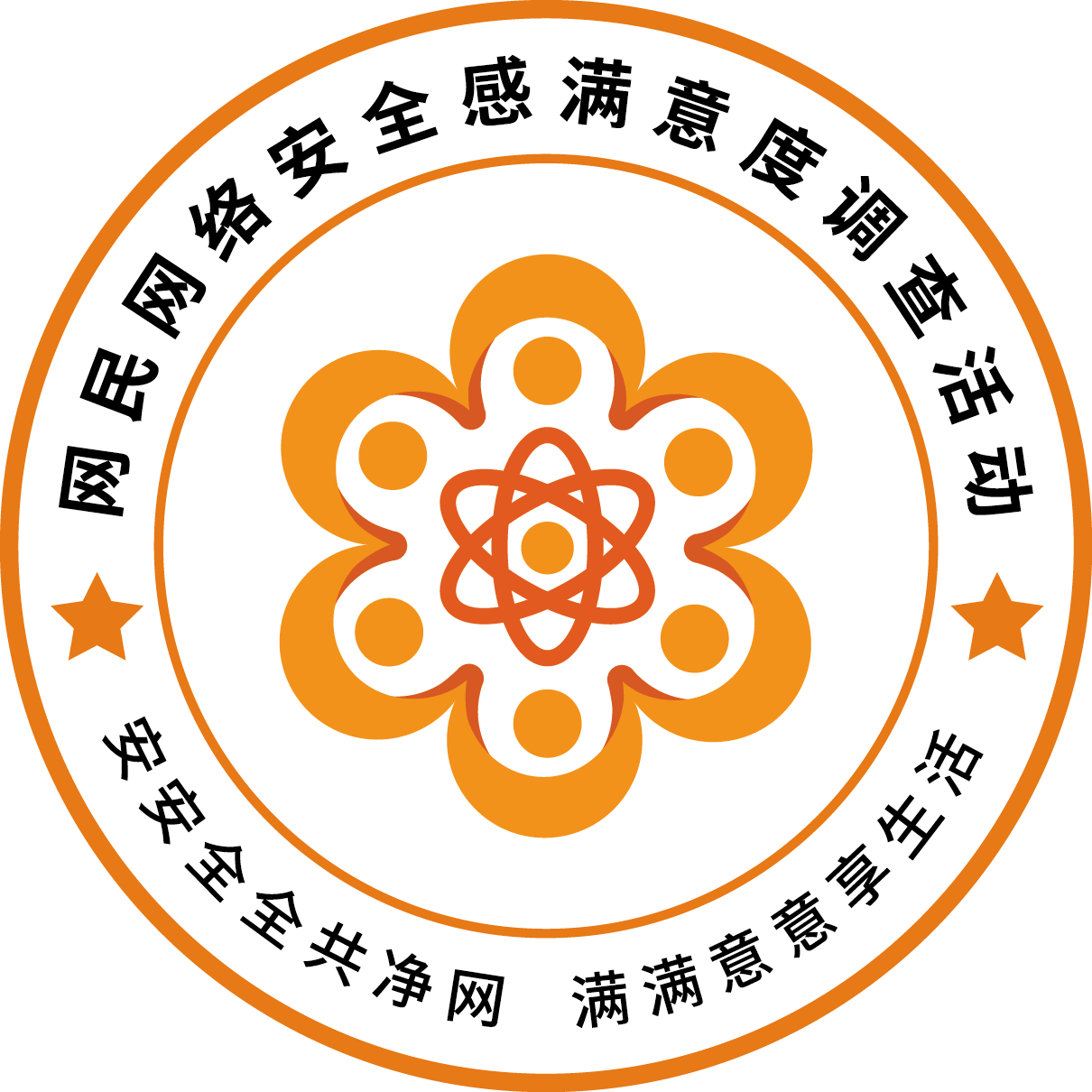 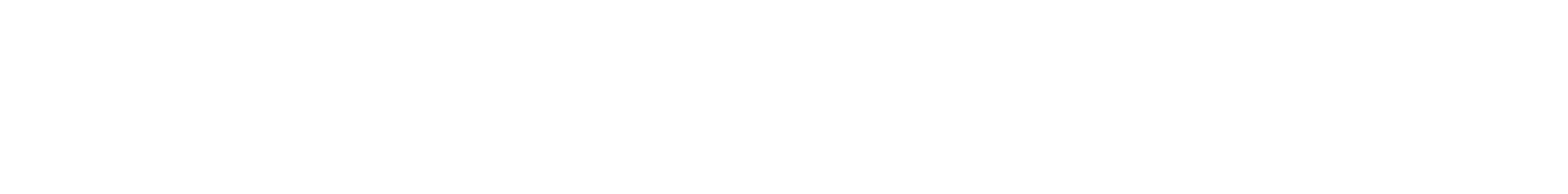 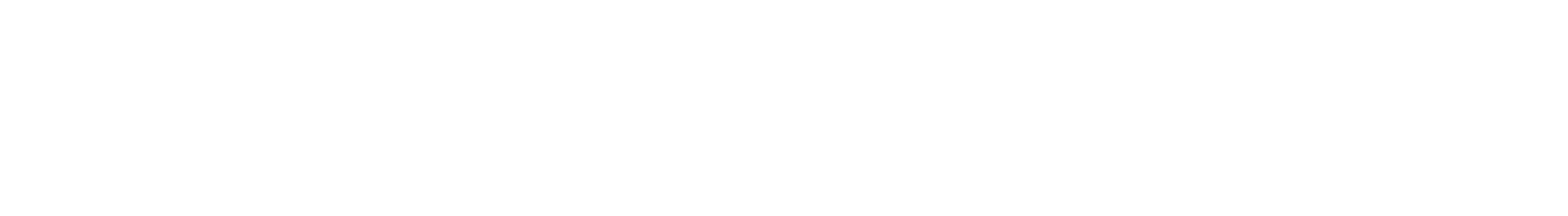 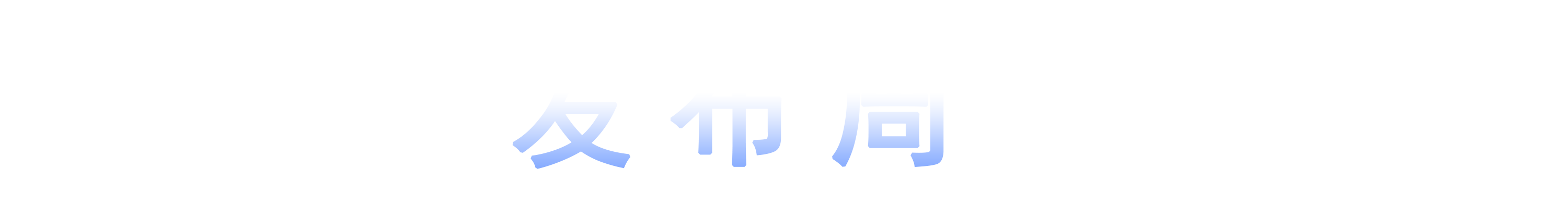 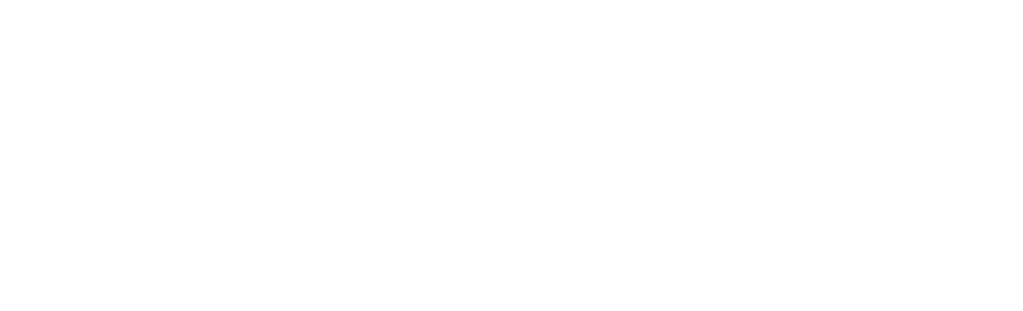 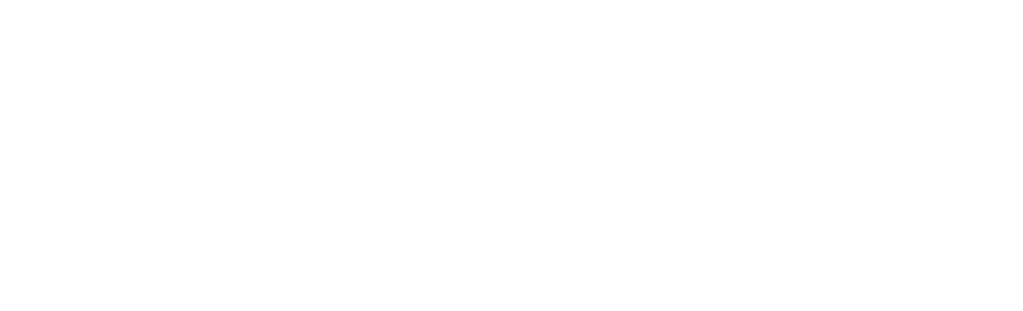 2021年12月6-10日
主办单位：网民网络安全感满意度调查活动组委会
承办单位：北京网络行业协会、北京网络空间安全协会
协办单位：网安联认证中心、《中国质量万里行》杂志社
          国源天顺安全服务有限公司
直播平台支持：虎牙直播
合作单位：公安部第三研究所网络安全法律研究中心
          中国政法大学数据法治研究院
          复旦大学网络空间国际治理研究基地
          郑州大学网络空间安全学院
          赛迪研究院网络安全研究所
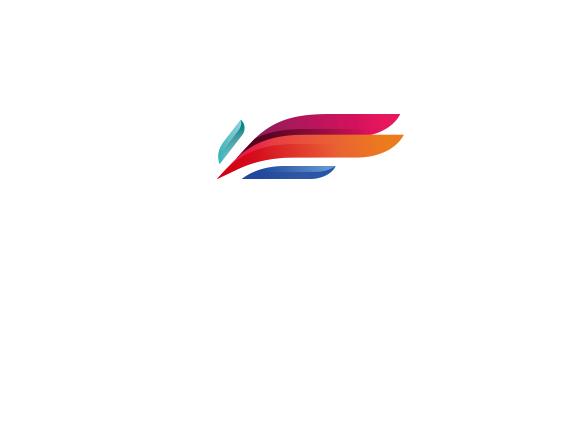 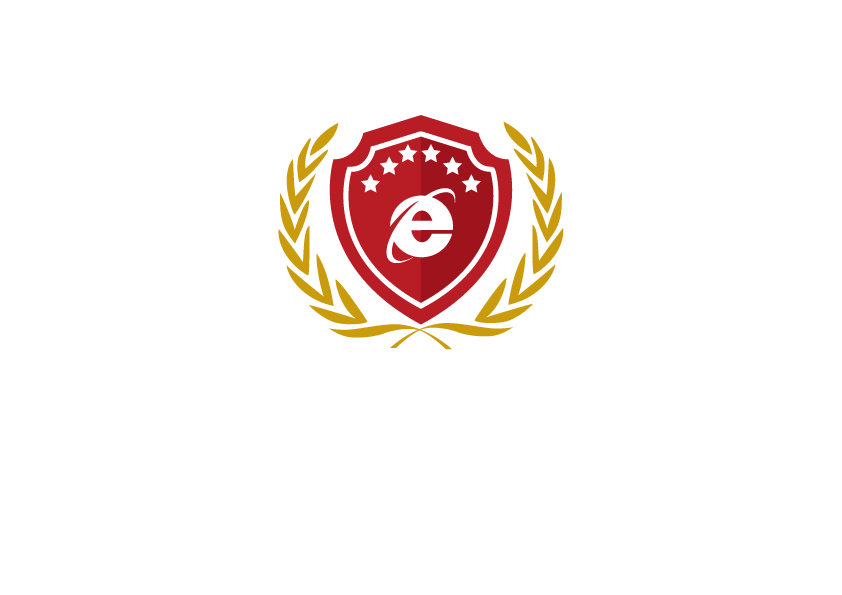 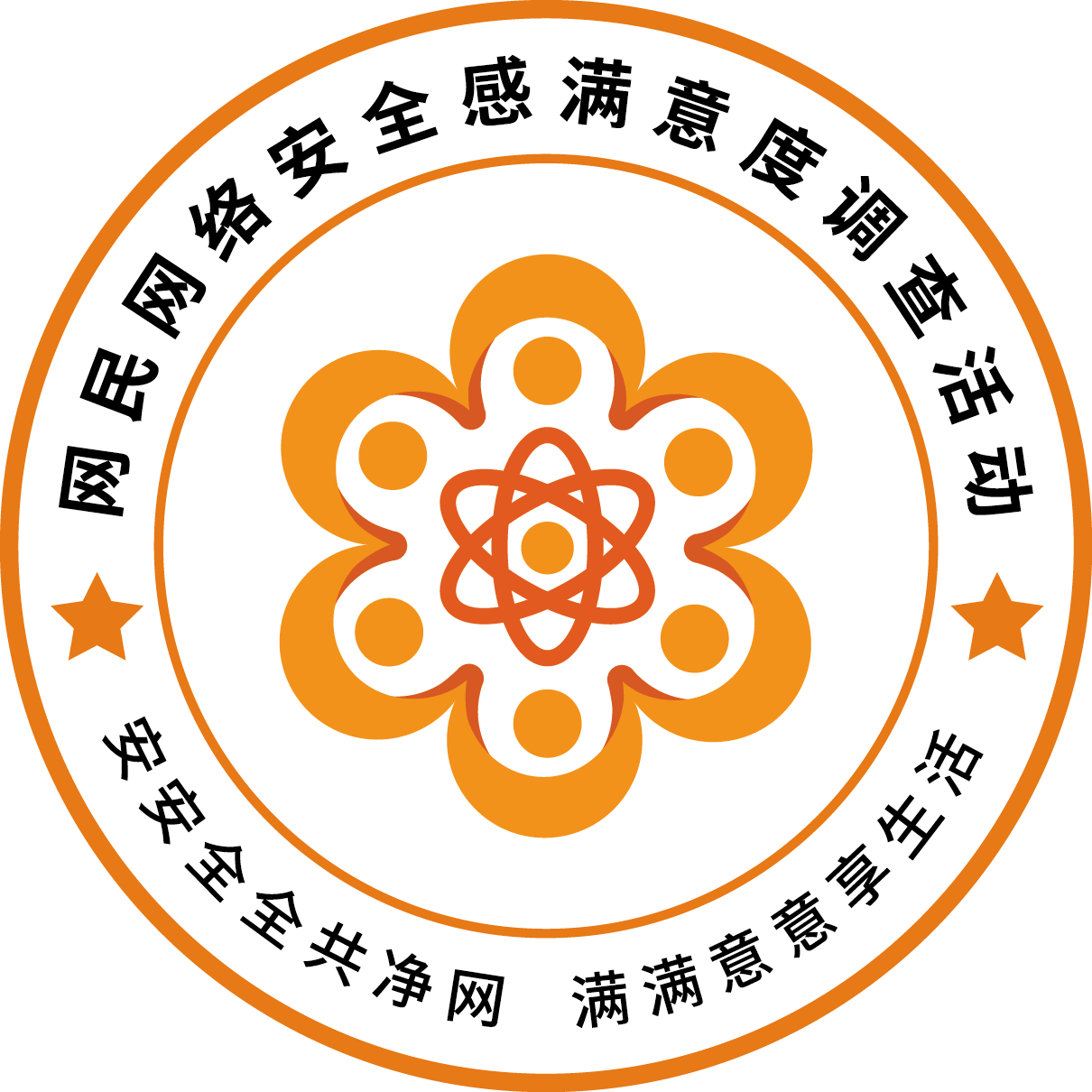 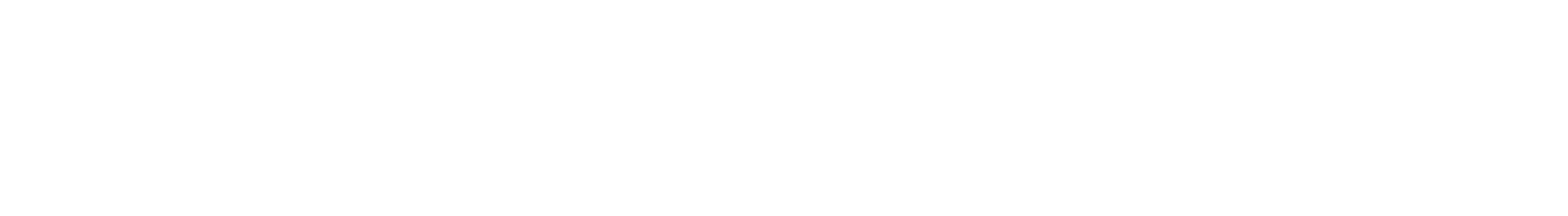 PART 01
间隔页
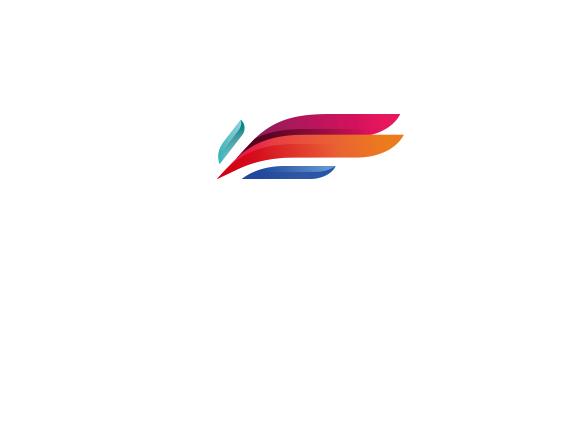 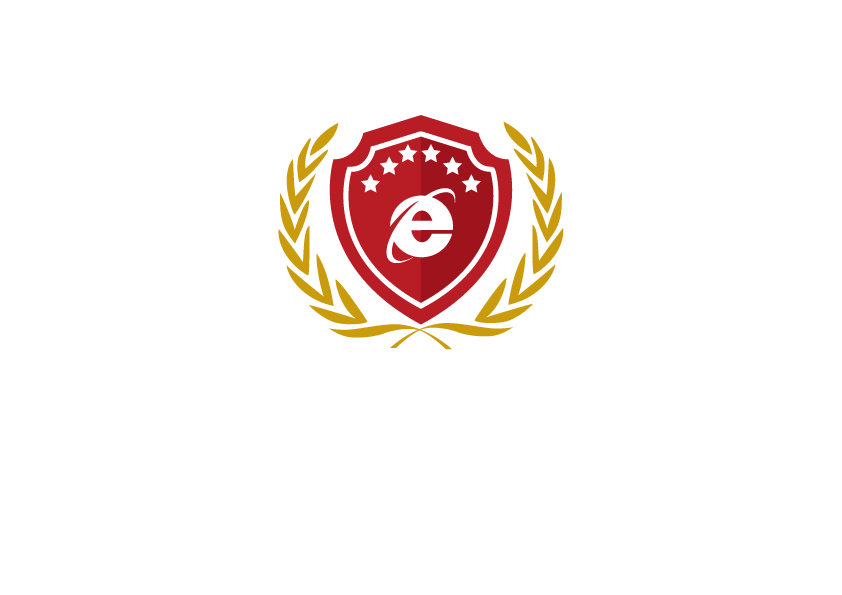 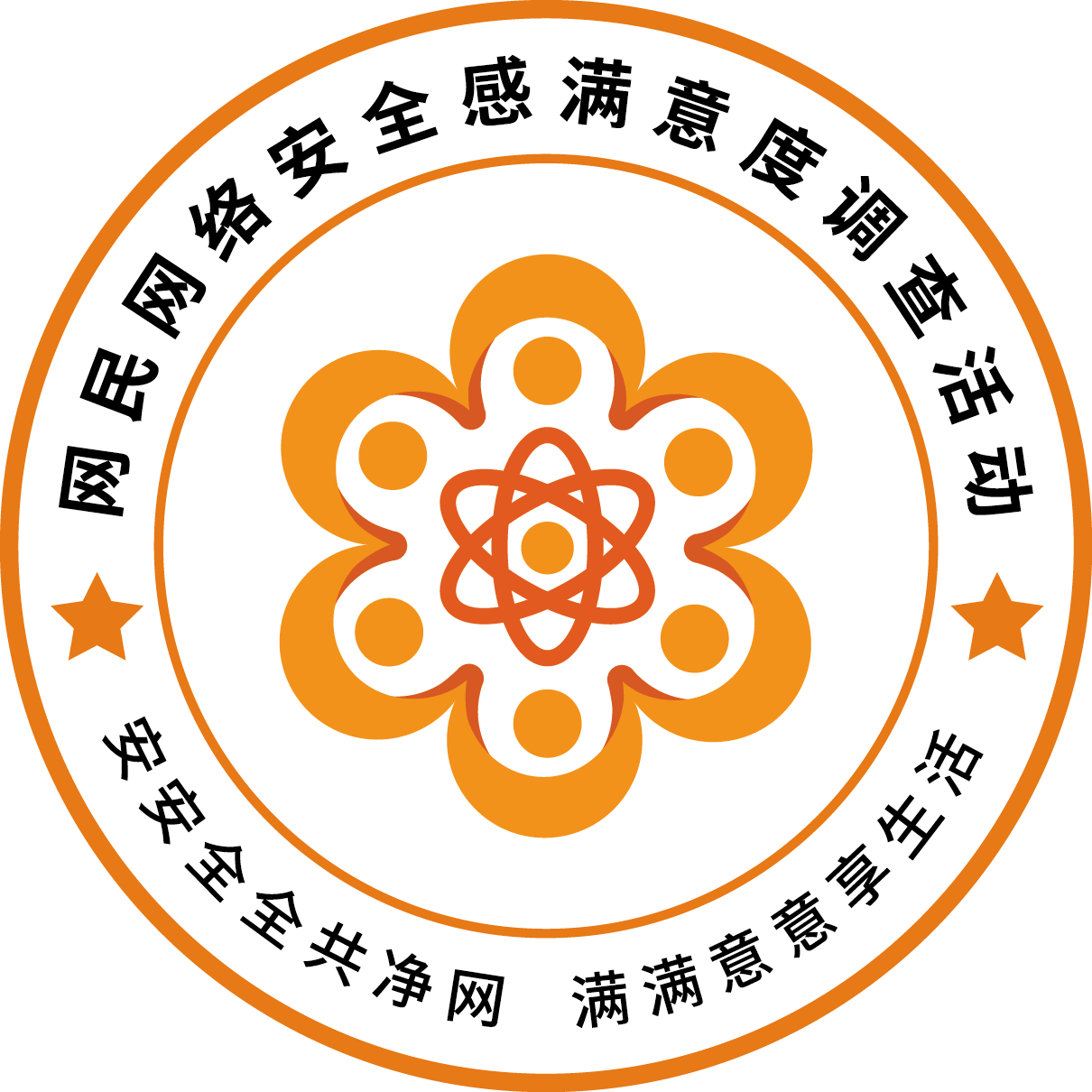 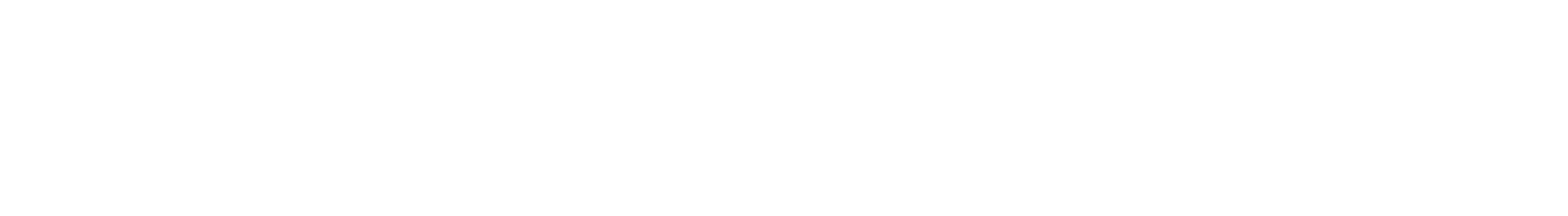 PART 02
间隔页
1
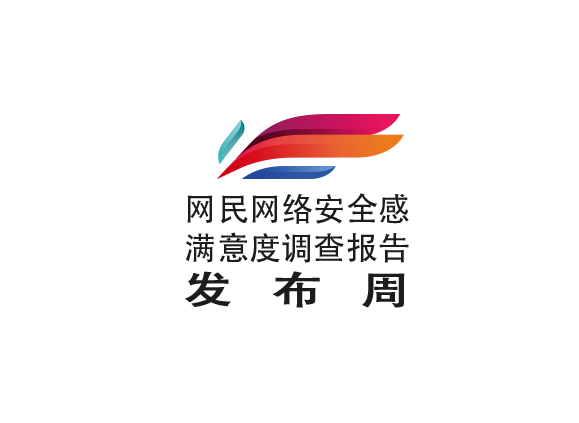 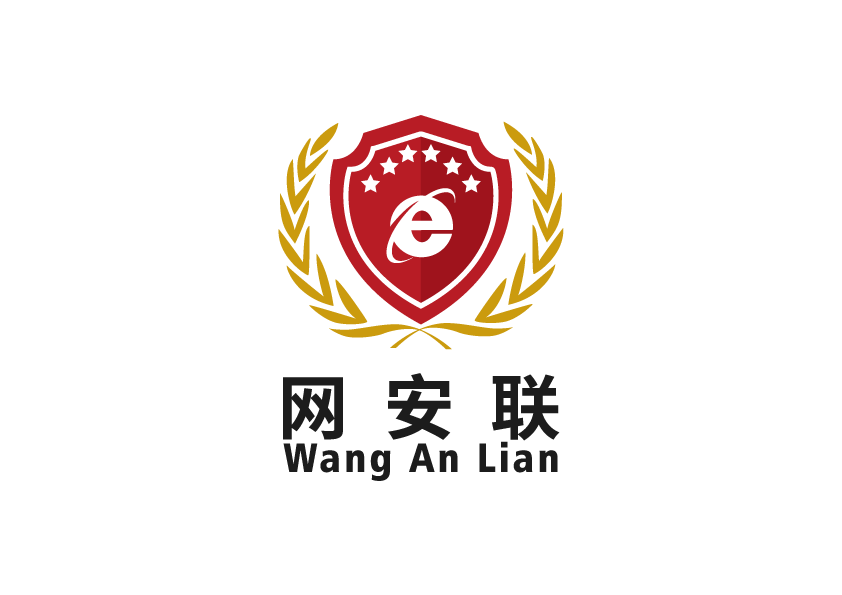 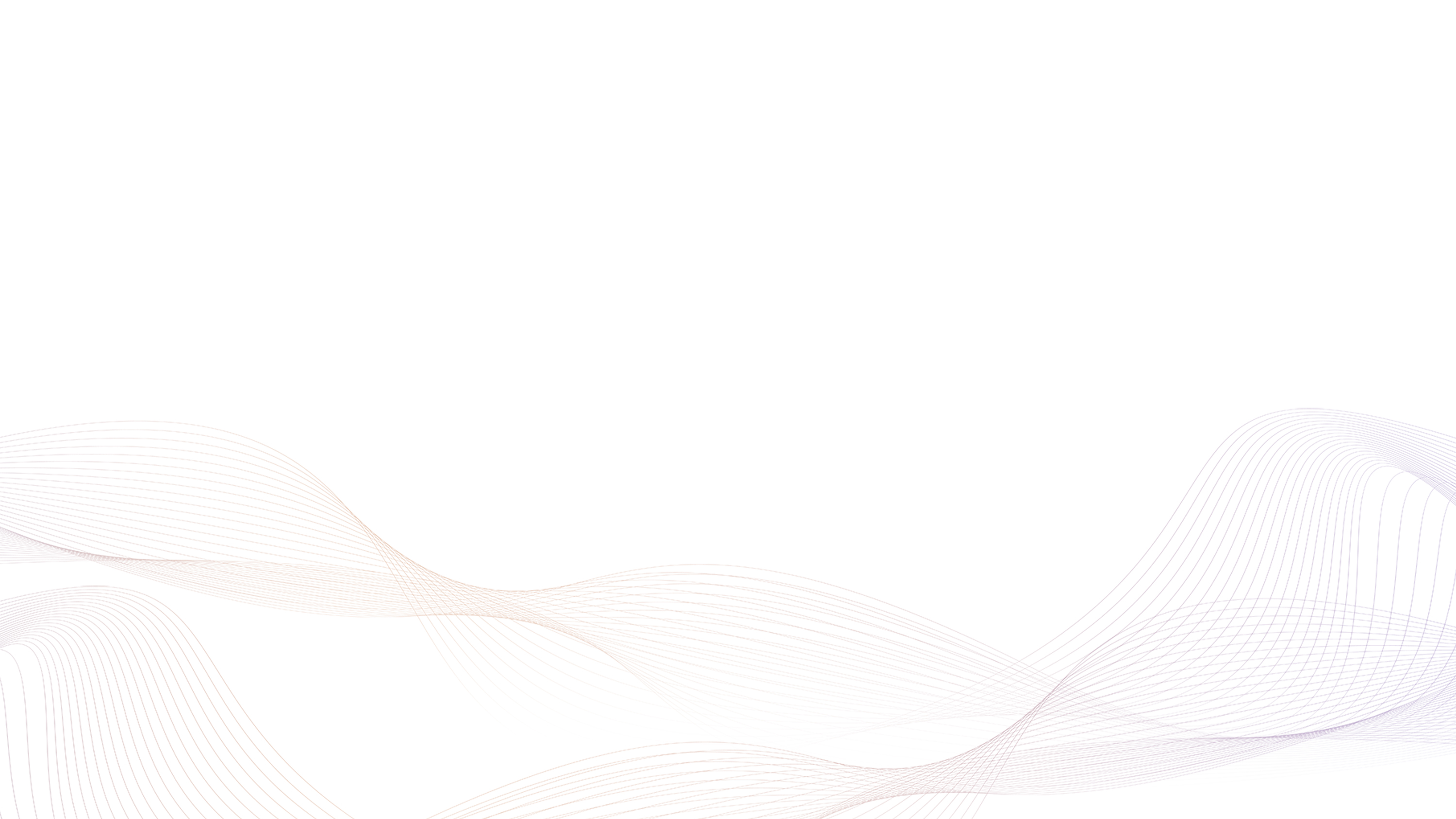 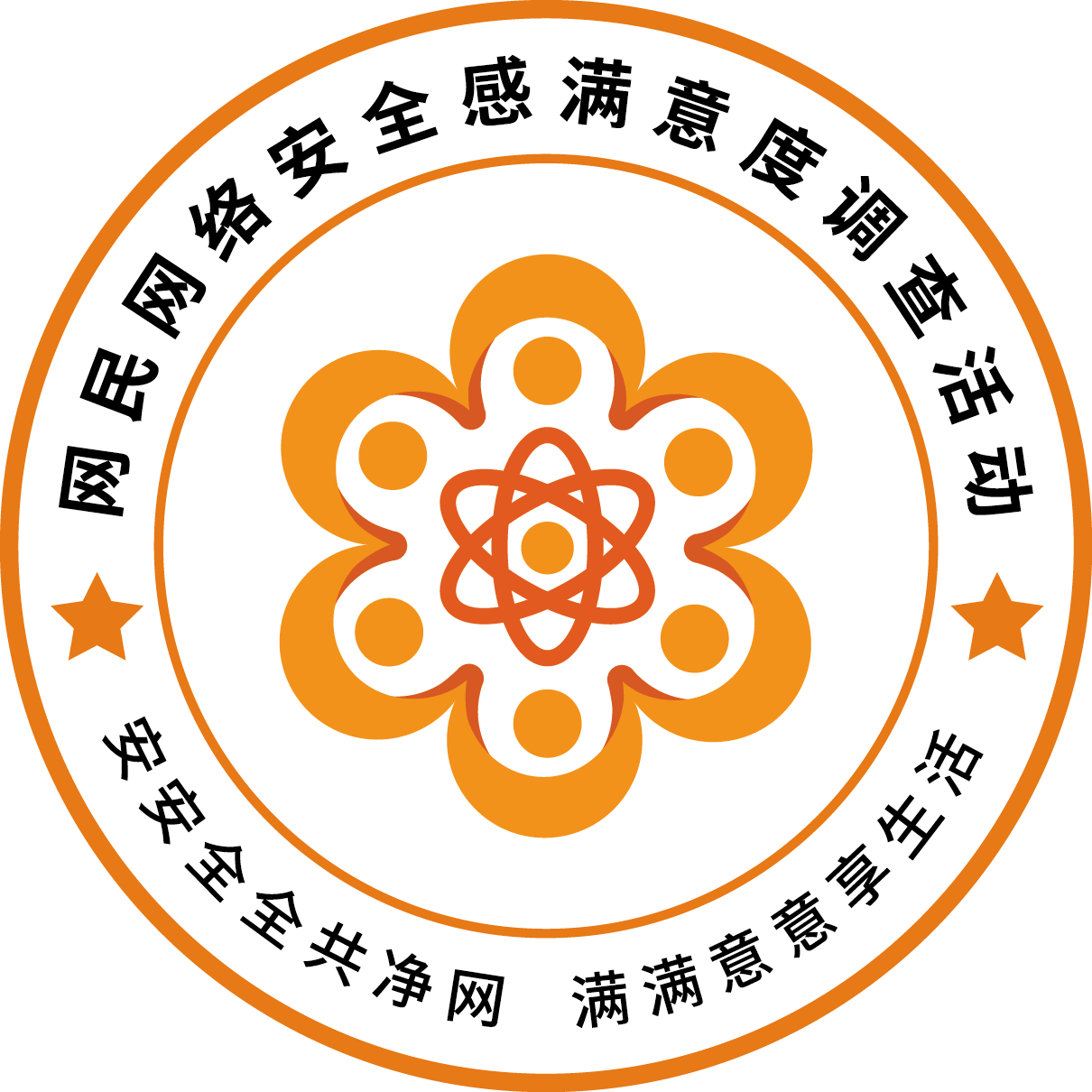 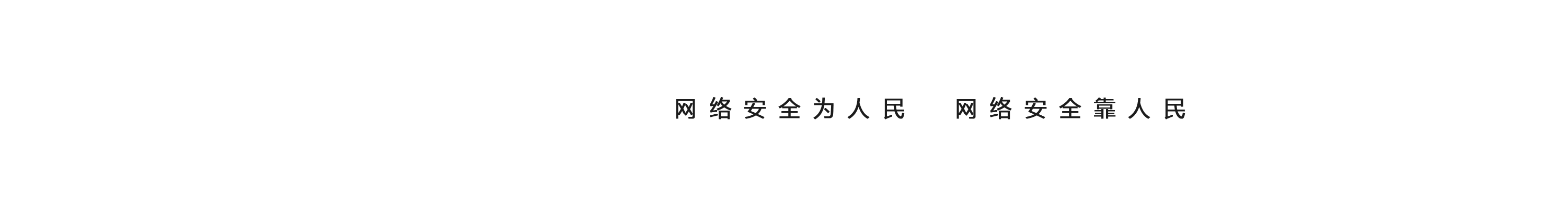 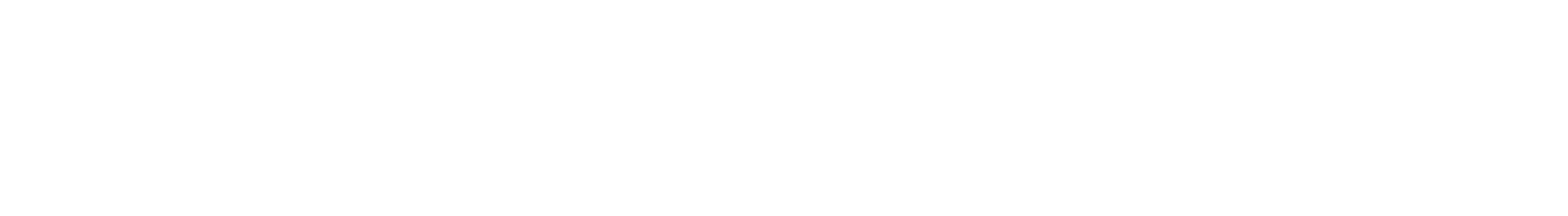 间隔页
小间隔页
2
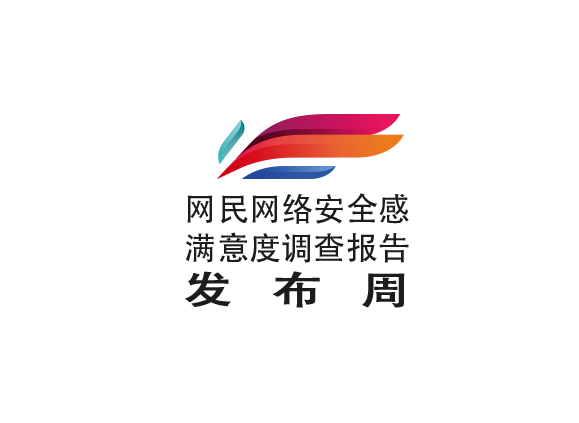 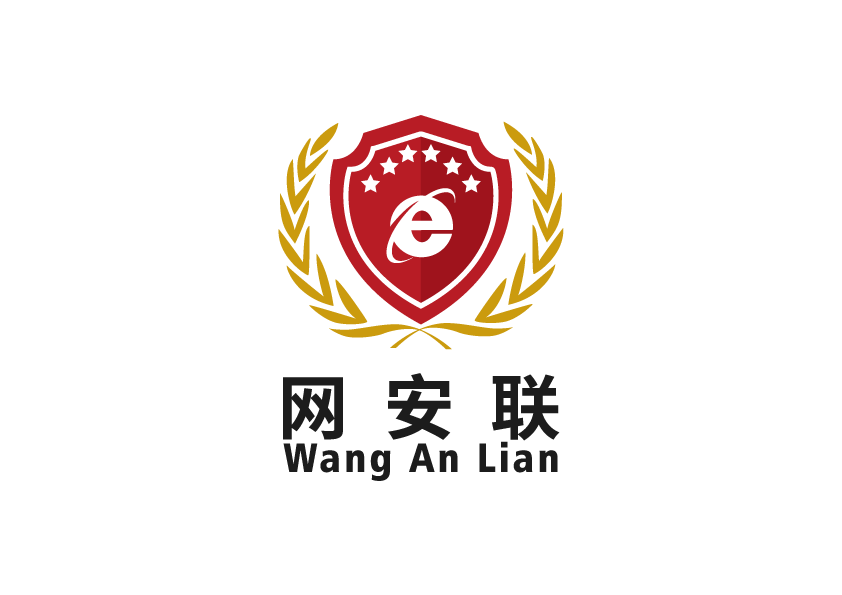 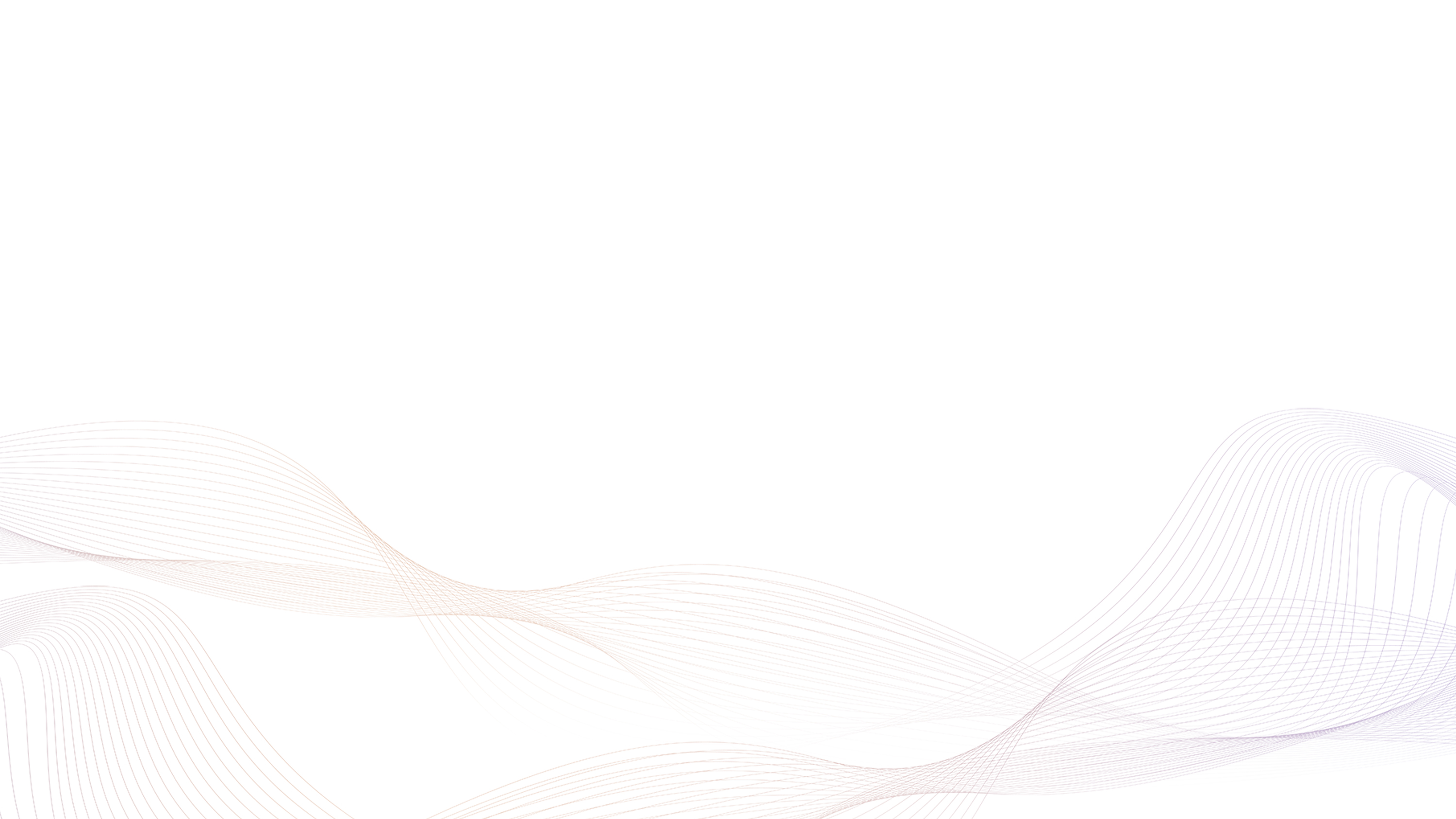 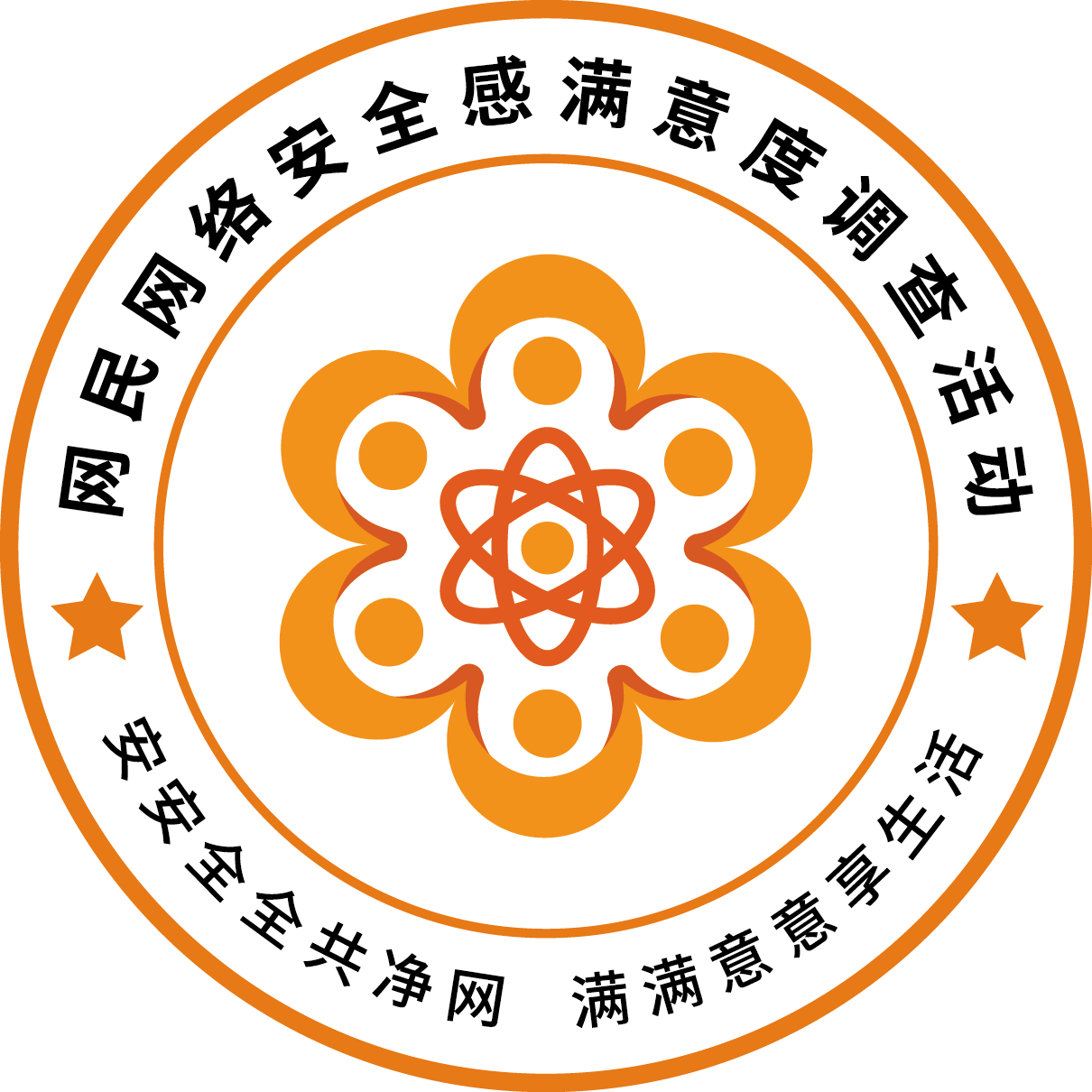 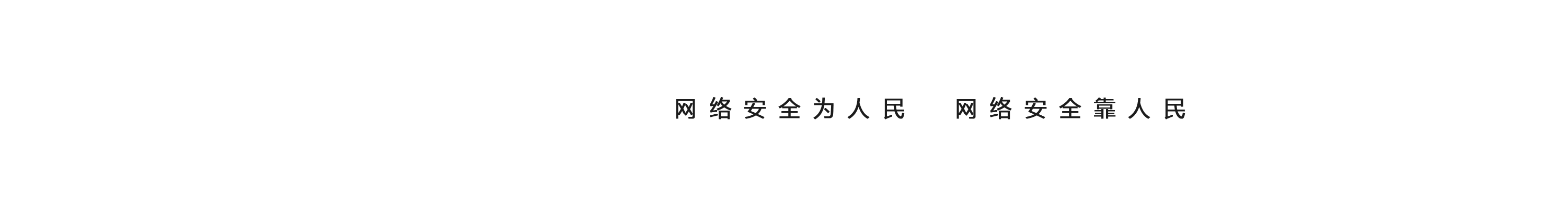 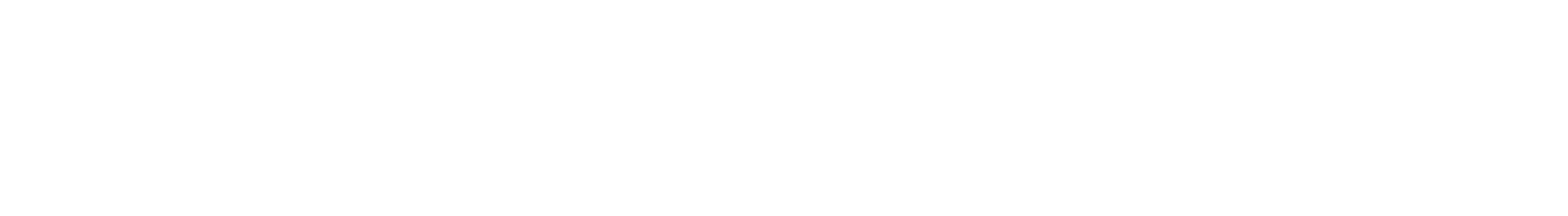 间隔页
微软雅黑32号字
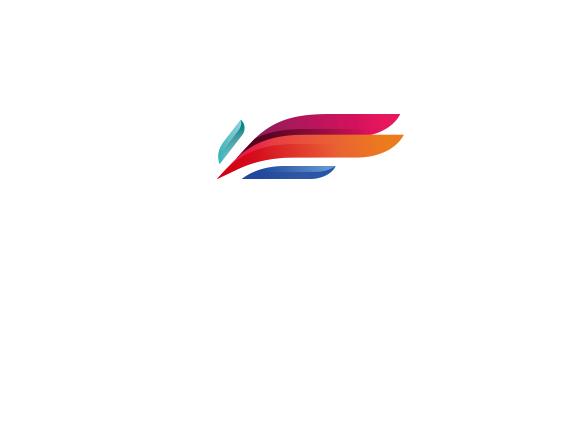 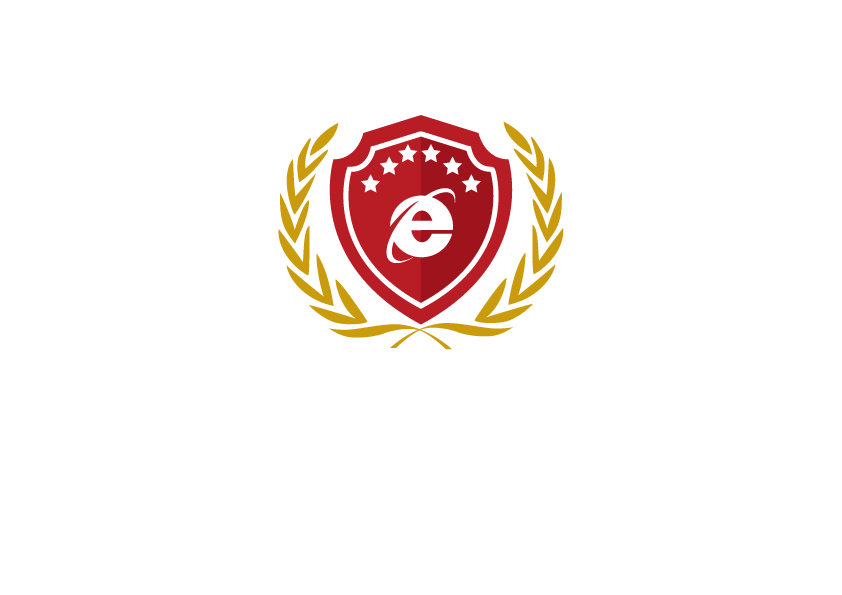 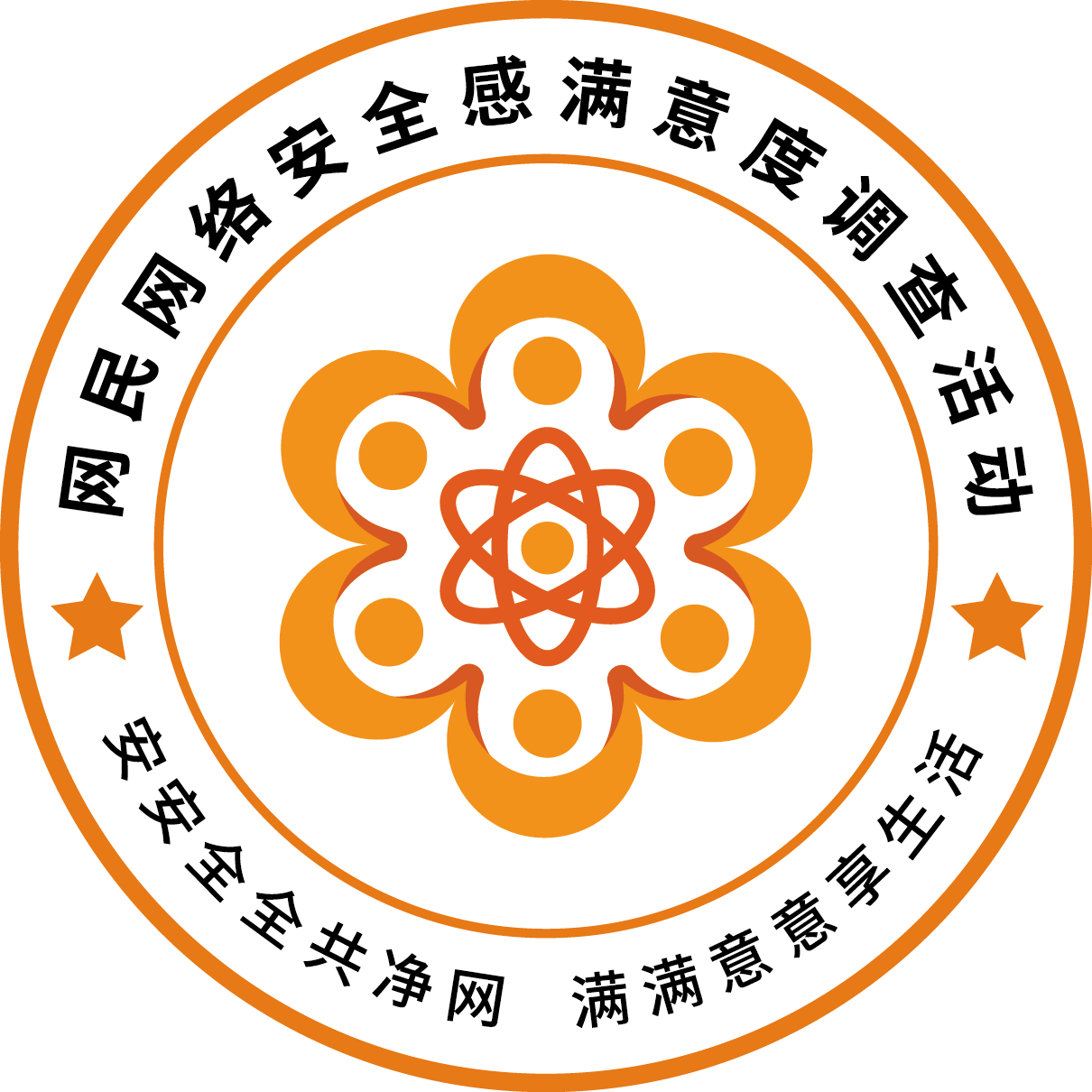 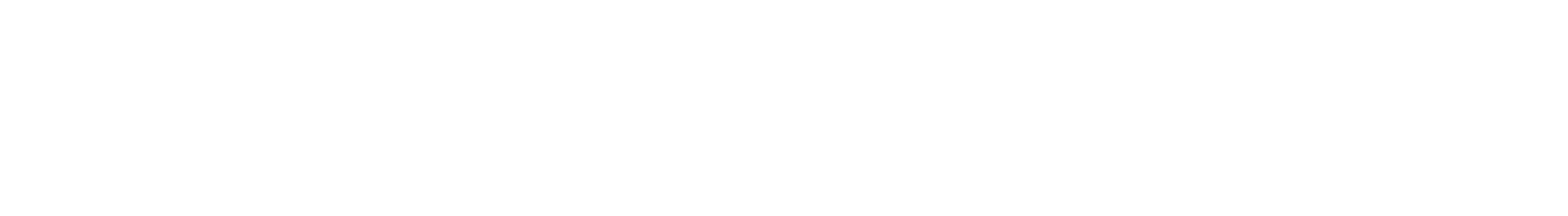 THANKS
感谢观看